Courtroom Participants
Duties & Responsibilities during Criminal Trials
Professional Participants
Judge
Prosecutor
Defense Attorney
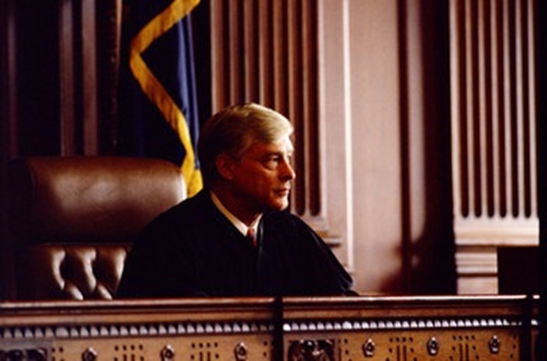 Para-professional Participants
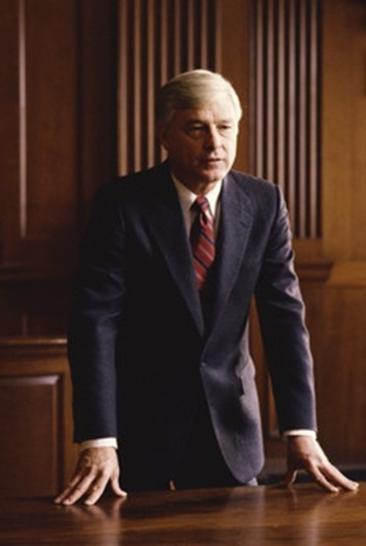 Bailiff
Clerk
Court Reporter
Non-professional Participants
Jury
Defendant
Victim
Witnesses
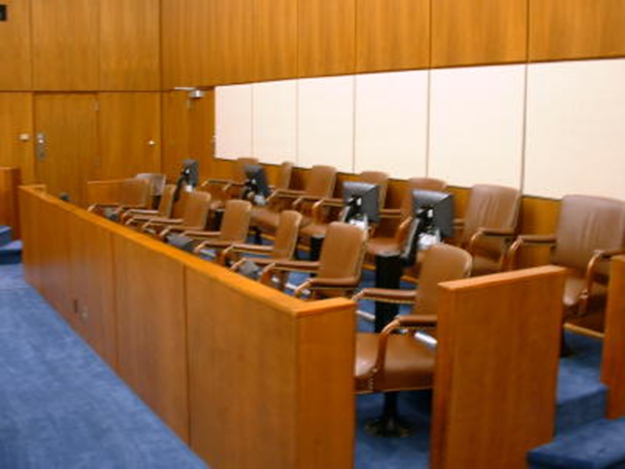 Professional Participants
Judge
Main Duty:  To ensure justice is done!
Makes Rulings:  Decides on the admissibility of evidence; rules on objections and motions
Keeps control in the courtroom
Bench trial
Sentencing
Professional Participants
Judges’ Qualifications
Have a law degree (in most cases)
Juris Doctorate
Be a licensed attorney
Be a member of the State Bar
Receive proper training
Professional Participants
Judges: How do they get their jobs?
Appointed by the governor
Popular election
Hired
The Missouri Plan
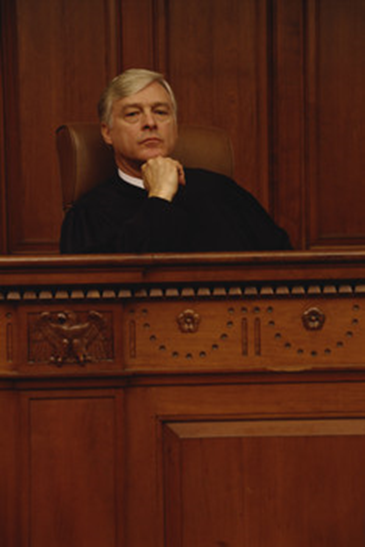 Professional Participants
Prosecutor
Also called
District Attorney
State’s Attorney
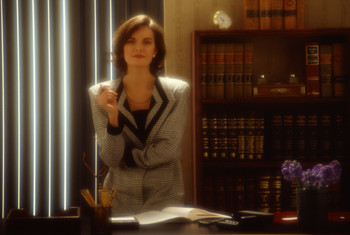 Professional Participants
Prosecutor’s Duties
Presents information or evidence to a grand jury
Prosecutorial discretion
Questions witnesses for the state
Requests guilty verdicts or convictions
Represents the state in appeals
Professional Participants
Defense Attorney
Represents the person accused of committing a crime
Plea bargains
Prepares the defense
Questions witnesses
Directs own
Cross-examines the state’s
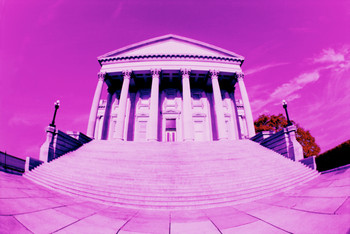 Professional Participants
Defense Attorney
Disputes claims made by the prosecutor
Sentencing
Files Appeals
Argues Appeals
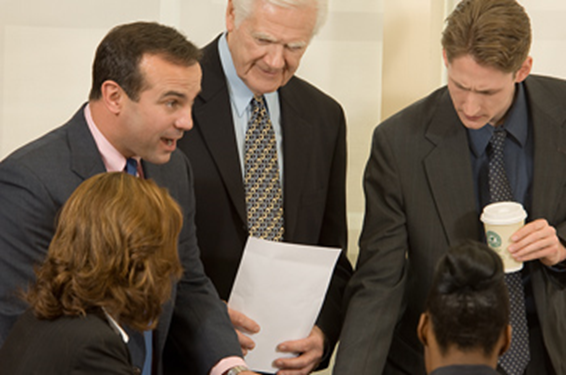 Professional Participants
Types of Defense Attorney
Private attorneys hired by a defendant
Court-appointed attorneys
Public Defenders
Para-professional Participants
Bailiff
Keeps order in the courtroom
Secures witnesses
Maintains physical control over the defendant if not released on bail
Announces the judge’s entry

Clerk
Works directly with the trial judge
Responsible for court paperwork and records before and during the trial
Para-professional Participants
Court Reporter
Stenographer
Maintains a written record of all court proceedings
Transcribes every spoken word during the trial
Transcripts are necessary for appeals
Non-professional Participants
Jury
Selection:
Voir Dire

Challenges
To the Array
For Cause
Peremptory
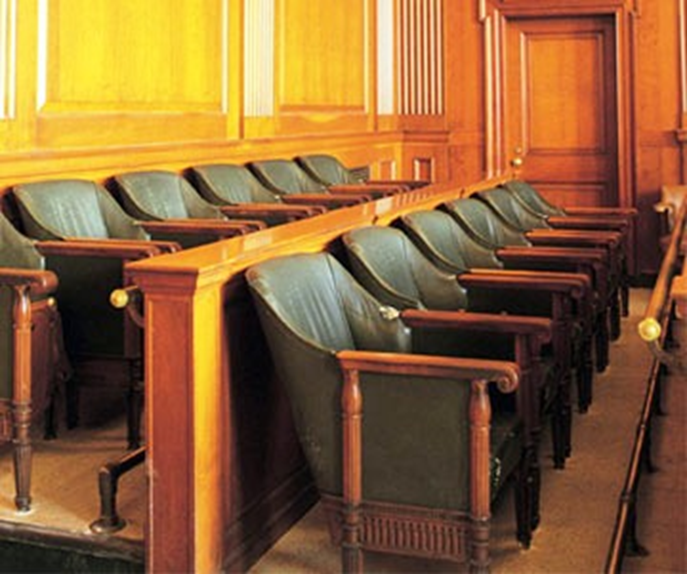 Non-professional Participants
Defendant
The “accused”
The person against whom a criminal complaint or indictment is filed
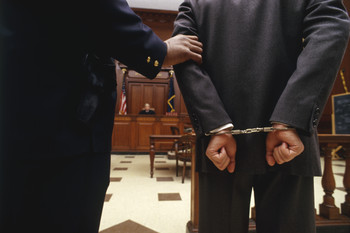 Non-professional Participants
Victim
Crime committed against
Suffered death or serious physical or mental suffering OR
A loss of property resulting from the actual or attempted criminal actions of others
Witnesses
Sworn testimony received as evidence
Have personal knowledge of the facts
Types of Witnesses
Expert
Lay
Non-professional Participants
Expert Witnesses
Have special knowledge and skills recognized by the court
May express opinions or draw conclusions
Usually paid
Lay Witnesses
Eyewitnesses
Character Witnesses
Not considered experts
May testify ONLY to the facts
All Participants…
WORK TOGETHER TOWARD A COMMON GOAL:

EFFICIENT CONCLUSION TO A CASE
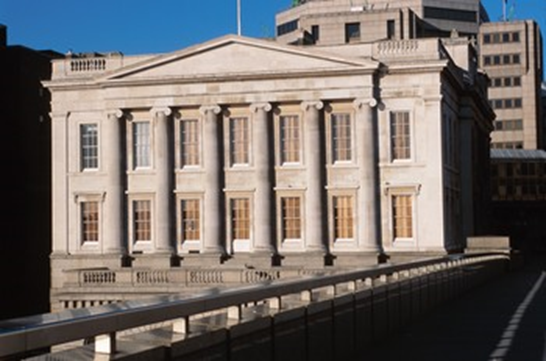 Resources
020547893X, Allyn & Bacon, Criminal Justice, 2006, James Fagin
Law Focused Education, Inc. https://www.texaslre.org/jury_game/jurygame_intro.html